Tomo un baño antes de irme a la cama.
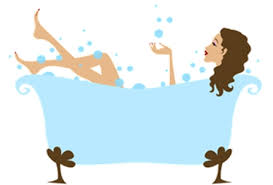 A las diez de la noche…
me desnudo,
me pongo el pijama,
¿Cuál va con cuál?
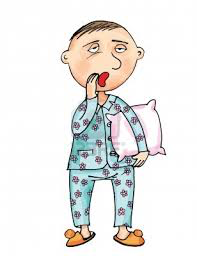 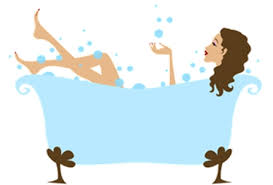 tomar un baño   		
desnudarse
Irse a la cama	
ponerse el pijama
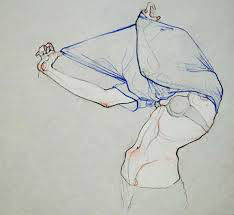 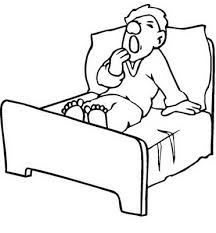 me acuesto,
y me duermo.  Hasta mañana.
¿Cuál va con cuál?
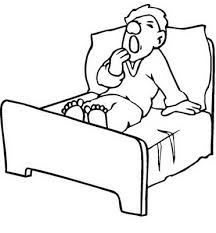 acostarse

dormirse
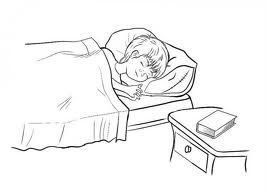 Los verbos de la bota (o-ue)
Me acuesto					Nos acostamos
Te acuestas					Os acostáis	
Se acuesta					Se acuestan

Me duermo					Nos dormimos
Te duermes					Os dormís
Se duerme					Se duermen